Figure 6 Redshift evolution of the volume-weighted Doppler parameter. The solid curve shows the mean; the shaded area ...
Mon Not R Astron Soc, Volume 413, Issue 4, June 2011, Pages 2721–2734, https://doi.org/10.1111/j.1365-2966.2011.18343.x
The content of this slide may be subject to copyright: please see the slide notes for details.
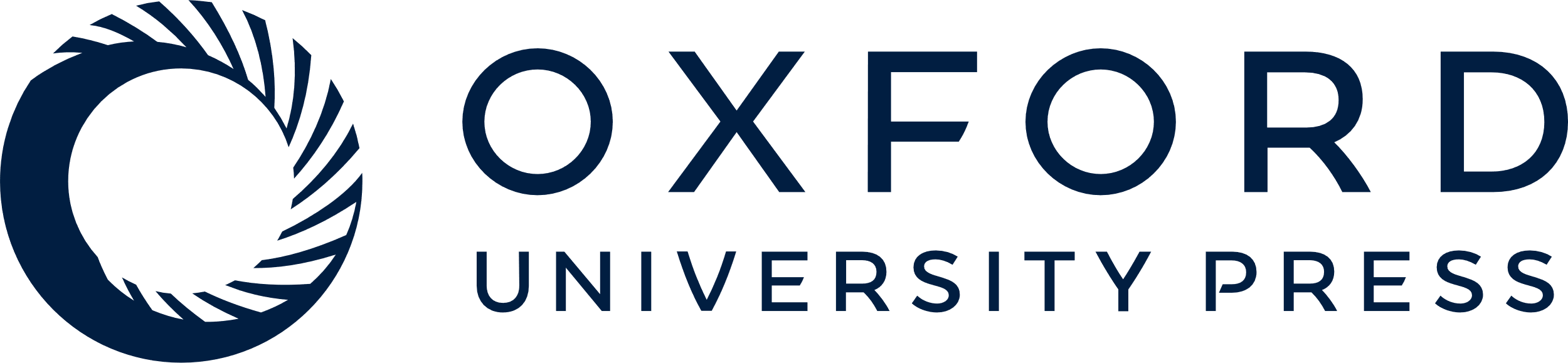 [Speaker Notes: Figure 6 Redshift evolution of the volume-weighted Doppler parameter. The solid curve shows the mean; the shaded area corresponds to 1σ dispersion.


Unless provided in the caption above, the following copyright applies to the content of this slide: © 2011 The Authors Monthly Notices of the Royal Astronomical Society © 2011 RAS]